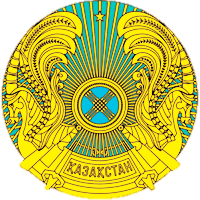 ҚАЗАҚСТАН РЕСПУБЛИКАСЫ ҰЛТТЫҚ ЭКОНОМИКА МИНИСТРЛІГІ
ТКШ САЛАСЫНДАҒЫ ТАРИФ БЕЛГІЛЕУ: ПРОБЛЕМАЛАРЫ МЕН ПЕРСПЕКТИВАЛАРЫ
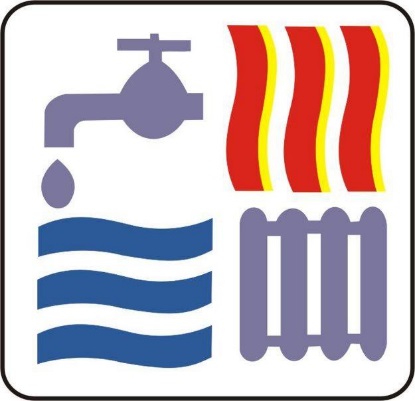 Астана 2017
ТАБИҒИ МОНОПОЛИЯЛАР ЖӘНЕ ҚОҒАМДЫҚ МАҢЫЗЫ БАР НАРЫҚТАР САЛАСЫ
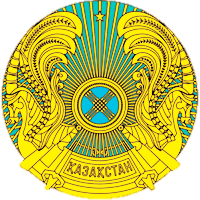 ТАБИҒИ МОНОПОЛИЯЛАР
ҚОҒАМДЫҚ МАҢЫЗЫ БАР НАРЫҚТАР
Газбен жабдықтау
	тауарлық газды және сұйытылған мұнай газын газ тарату қондырғылары арқылы бөлшек саудада өткізу
Электрмен жабдықтау
	электр энергиясын бөлшек саудада өткізу
Темір жол көлігі 
	локомотивтік тартқыш қызметтерін қоса алғанда, жүктерді темір жол көлігімен тасымалдау бойынша қызметтер
Әуежайлар
	ішкі рейстерге қызмет көрсету кезінде  әуежайлардың қызметі

	*баға реттеу – 2020 жылғы 1 қаңтарға дейін
Табиғи монополиялар субъектілерінің (ТМС) Мемлекеттік тіркелімі 
Барлығы - 1 172 ТМС тіркелген.
ТКШ саласында – 926 ТМС:
жылумен жабдықтау бойынша –231 ТМС
электр энергиясын беру бойынша –118 ТМС
сумен жабдықтау және су бұру бойынша –577 ТМС
ТМС саласындағы ТМС-ның көрсетілетін қызметтері - 1355
1
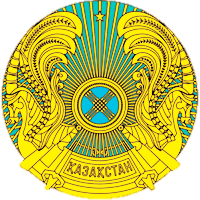 ЕҚДБ-МЕН ЫНТЫМАҚТАСТЫҚ
ЕҚДБ-ның «Инфрақұрылымдағы реттеу және тарифтік саясатты әзірлеу» атты зерттеуі
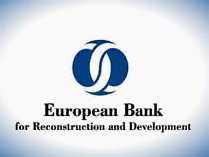 1-фаза – 2015 жыл
2-фаза – 2016-2017 жылдар
Талдау жүргізу: 
тарифтік саясатқа
нормативтік құқықтық базаға
Қазақстандағы табиғи монополияларды реттеу процесіне
ЕҚДБ консультанттарының ұсынымдарын сынақтан өткізу:
салалар бойынша
табиғи монополиялар субъектілері бойынша
2
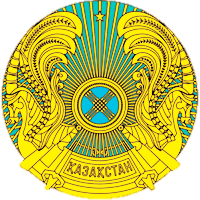 ЖАҢА ТАРИФТІК САЯСАТ
2015 ЖЫЛҒЫ 1 СӘУІРДЕН БАСТАП:
ТМС-нің (қуаты аз субъектілерден басқа) көрсетілетін қызметтеріне 5 жыл және одан астам мерзімге (ұзақ мерзімдік) шекті инвестиялық тарифтерге ӨТУ
       Қазіргі уақытта шекті тарифке ТМС-нің 87 % -ға жуығы көшті
БІРІНШІ КЕЗЕКТЕГІ МІНДЕТТЕР:
Табиғи монополиялар саласына инвестициялар тарту ( 2015 – 2021 жылдары – 2,1 трлн. теңге)
Тарифтердің ұзақ мерзімдік кезеңге өзгеруінің болжамдылығын қамтамасыз ету
Инвесторлар үшін тарифтердің болжамдылығын қамтамасыз ету
Халық үшін тарифтердің өсуінің ақылға қонымдылығын қамтамасыз ету
ШЫҒЫНДАРДЫ ҚАЛЫПТАСТЫРУДЫҢ ЕРЕКШЕ ТӘРТІБІ:
тарифтерге экономикалық негізделген шығындар қосылады
3
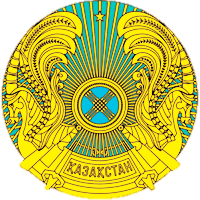 ТАРИФ БЕЛГІЛЕУДІҢ ЖАҢА ТӘСІЛДЕРІ
«Табиғи монополиялар туралы» Қазақстан Республикасының жаңа Заңының жобасы


Халықаралық сарапшылардың ұсынымдарын ескере отырып әзірленді
Тариф белгілеу және табиғи монополиялар субъектілерінің жауапкершілігін арттыру бойынша балама шешімдерді көздейді

ҚР Парламентінің Мәжілісіне енгізу мерзімі – 2017 жылғы мамыр
4
ТАРИФ БЕЛГІЛЕУДІҢ ЖАҢА ТӘСІЛДЕРІ
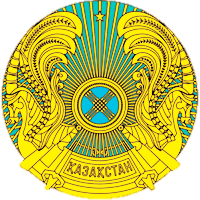 ТАБИҒИ МОНОПОЛИЯЛАР САЛАЛАРЫН
РЕТТЕУДІҢ ҚОЛДАНЫСТАҒЫ ЗАҢНАМАСЫНЫҢ ПРОБЛЕМАЛАРЫ
5
ТАРИФ БЕЛГІЛЕУДІҢ ЖАҢА ТӘСІЛДЕРІ
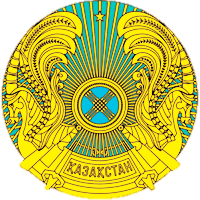 Реттеудің жаңа әдістері
Ынталандырушы әдісі– табиғи монополия субъектілерінің көрсетілетін қызметтеріне тарифтерді олардың қызмет тиімділігін арттыруына және көрсетілетін қызметтердің сапа стандарттарын сақтауына байланысты белгілеу
Индекстеу әдісі– тарифтерді жыл сайын индекстеу арқылы табиғи монополия субъектілерінің көрсетілетін қызметтеріне тарифтерді белгілеу 
МЖӘ шартын жасасқан кезде тарифті айқындау– табиғи монополиялар субъектісі мен реттеуіш арасындағы реттеушілік келісімнің қолданылу мерзімін және тарифін, нысаналы көрсеткіштерді, көлемін және инвестициялық бағыттарды және басқа да шарттарды айқындау.


Табиғи монополия субъектілерінің қызметін жүзеге асыру мен реттеліп көрсетілетін  қызметтерге тарифтерді белгілеу қағидалары:
 оған сәйкес тариф белгілеу рәсімі айқындалатын базалық құжат
 барлық дерлік заңға тәуелді нормативтік базаны қамтитын болады,  бұл монополияларды реттеудің құқықтық тетігін жүйелендіру мен түсінуді қамтамасыз етеді.
6
ТАРИФ БЕЛГІЛЕУДІҢ ЖАҢА ТӘСІЛДЕРІ
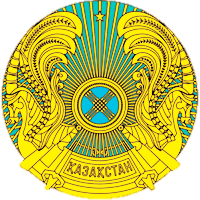 Тариф белгілеу процесінің ашықтығы
7
ТАРИФ БЕЛГІЛЕУДІҢ ЖАҢА ТӘСІЛДЕРІ
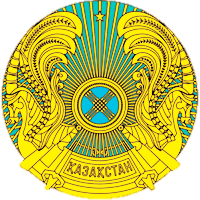 ЖАҢА ЗАҢНАМАЛЫҚ НОРМАЛАРДЫҢ АРТЫҚШЫЛЫҚТАРЫ
тариф белгілеудің құқықтық жүйесінің икемділігі
тариф белгілеудің шығын әдісінен ынталандырушы және өзге әдістеріне кезең-кезеңмен көшу
тариф белгілеу тетігінің ашықтығын және оны тұтынушылардың түсінуінің артуы;
сыбайлас жемқорлық тәуекелдерінің төмендеуі
тарифтерді бекіту процесіне мүдделі адамдарды (кәсіпкерлерді, тұтынушыларды және т.б.) барынша көп тарту
8
НАЗАРЛАРЫҢЫЗҒА РАХМЕТ!